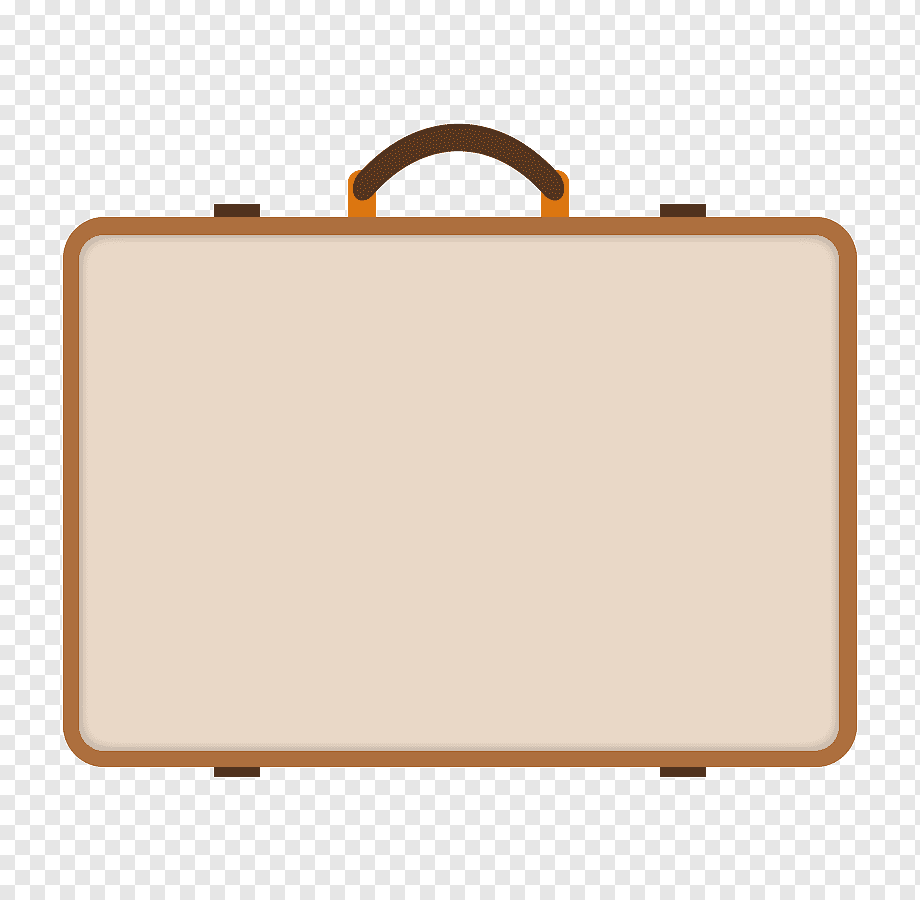 Муниципальное бюджетное дошкольное образовательное учреждение  
детский сад №196 «Маячок» городского округа Тольятти
Медиа-кейсы в работе с дошкольниками с тяжелыми нарушениями речи
Кулахмедова Ирина Михайловна,
педагог-психолог 
МБУ детского сада № 196 «Маячок»
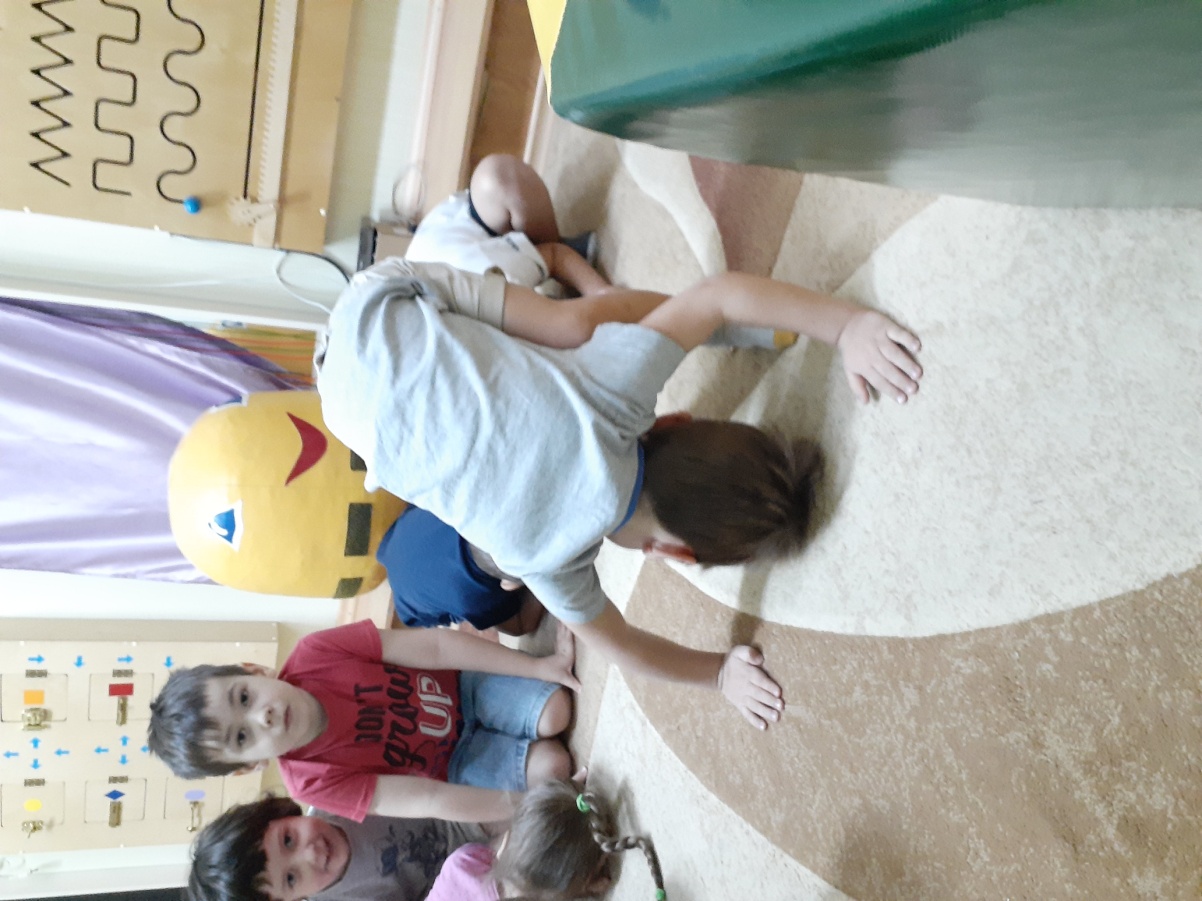 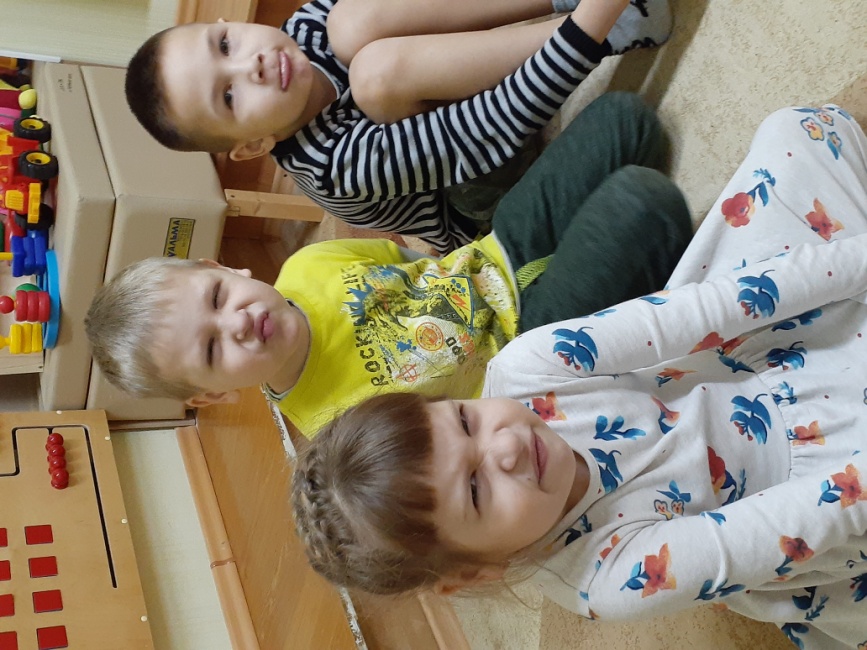 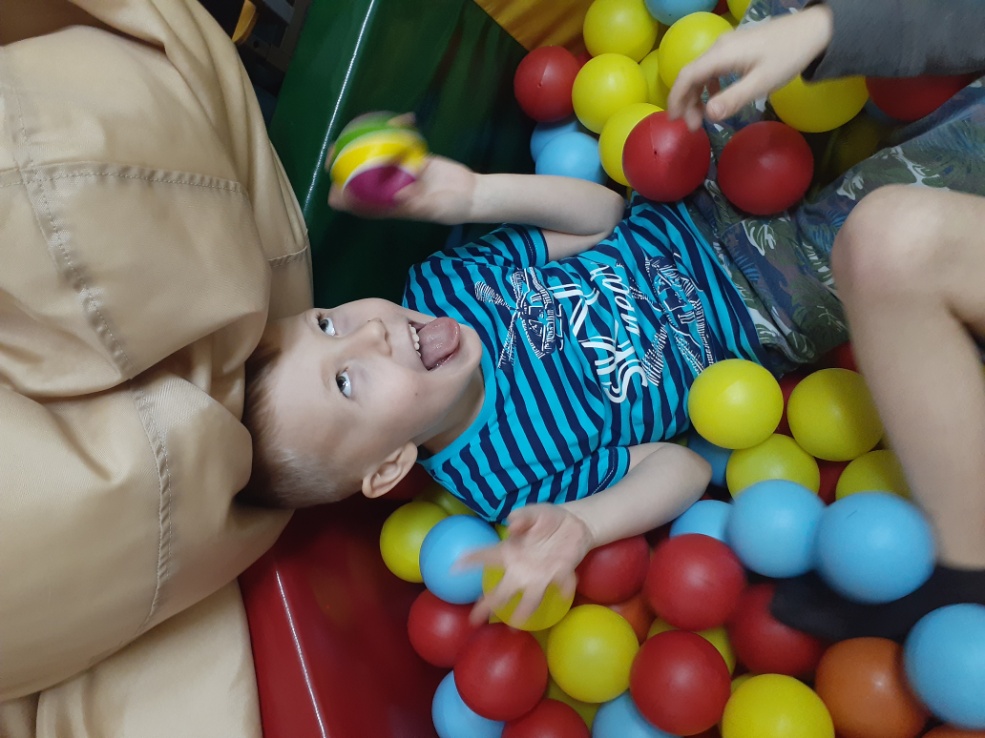 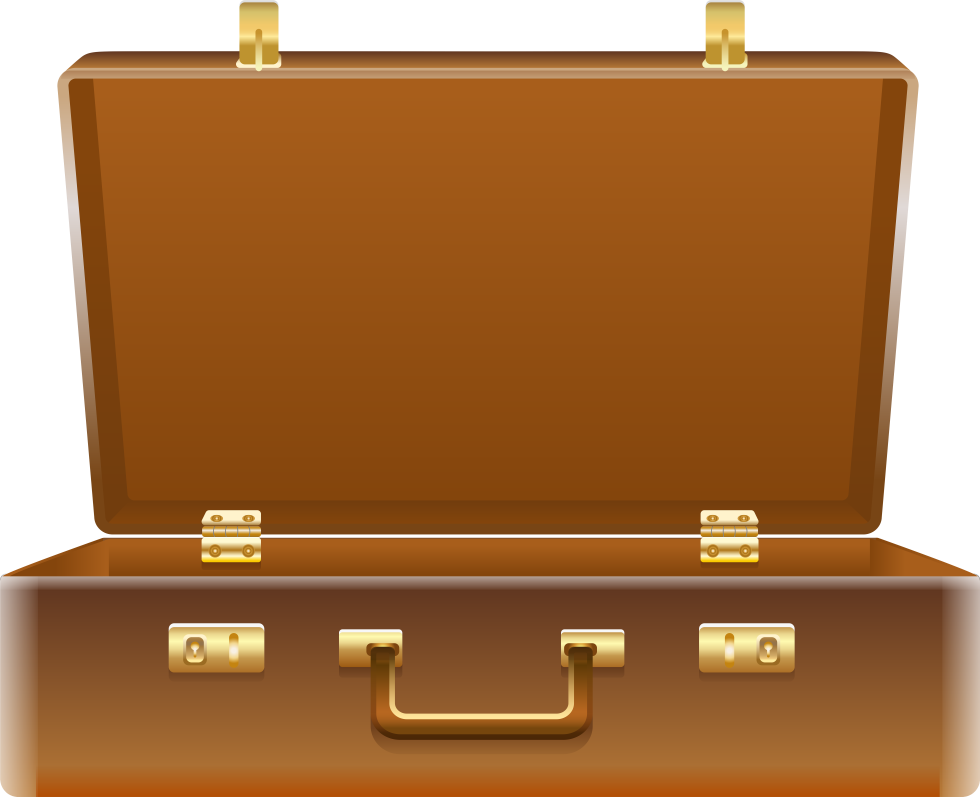 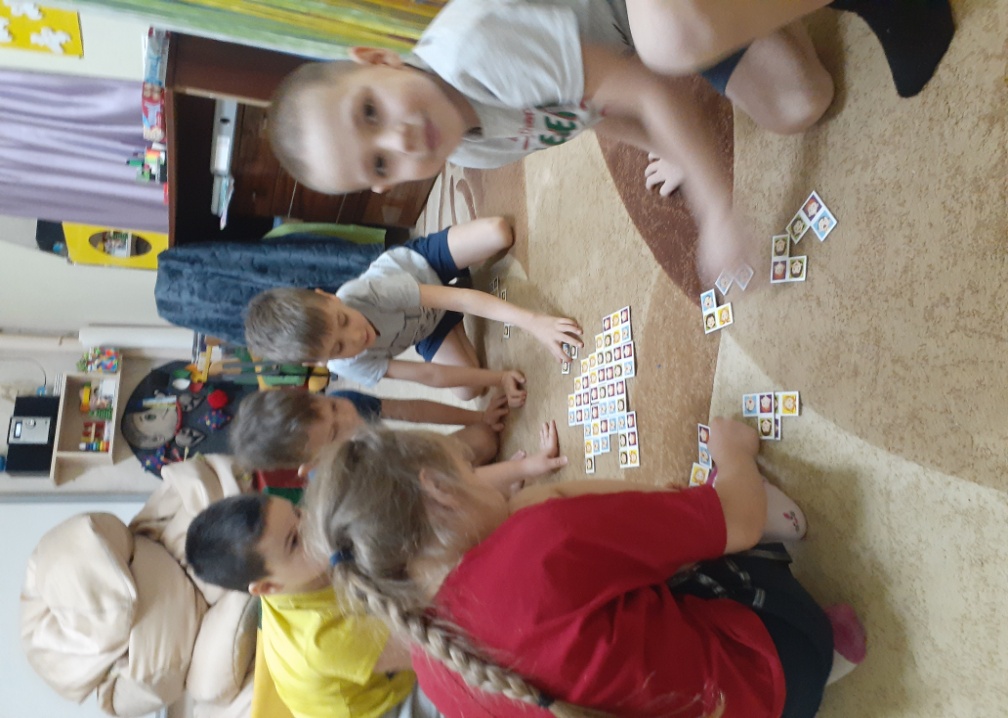 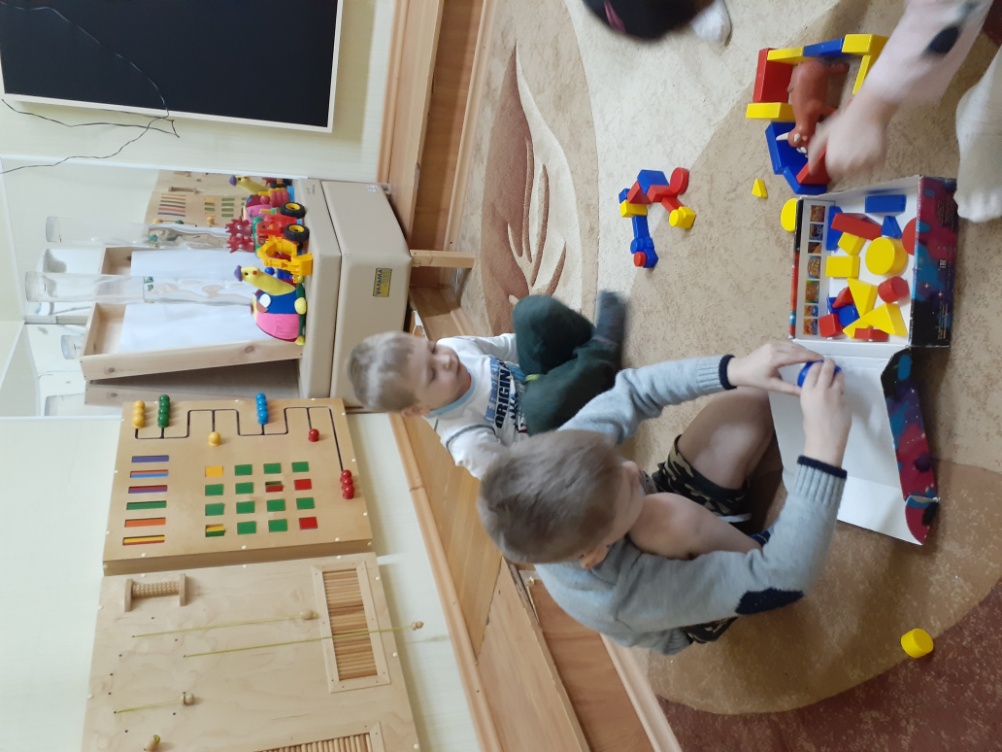 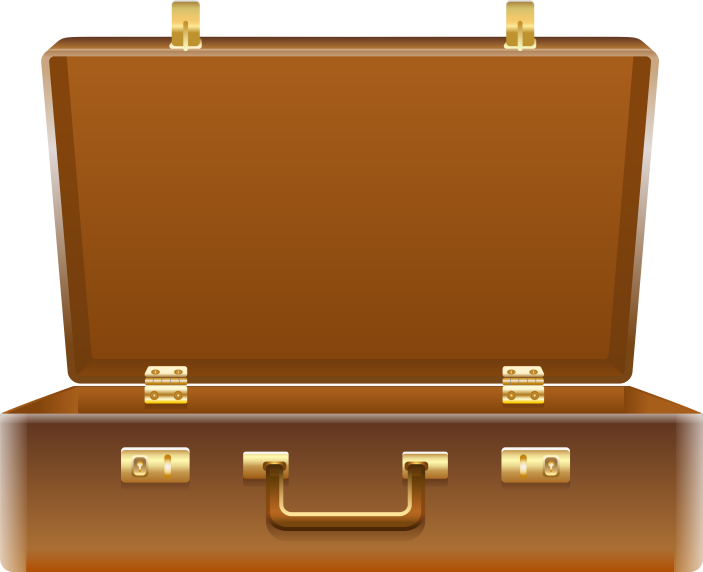 Привлечь
внимание и удивить современных ребят – задача не из легких.
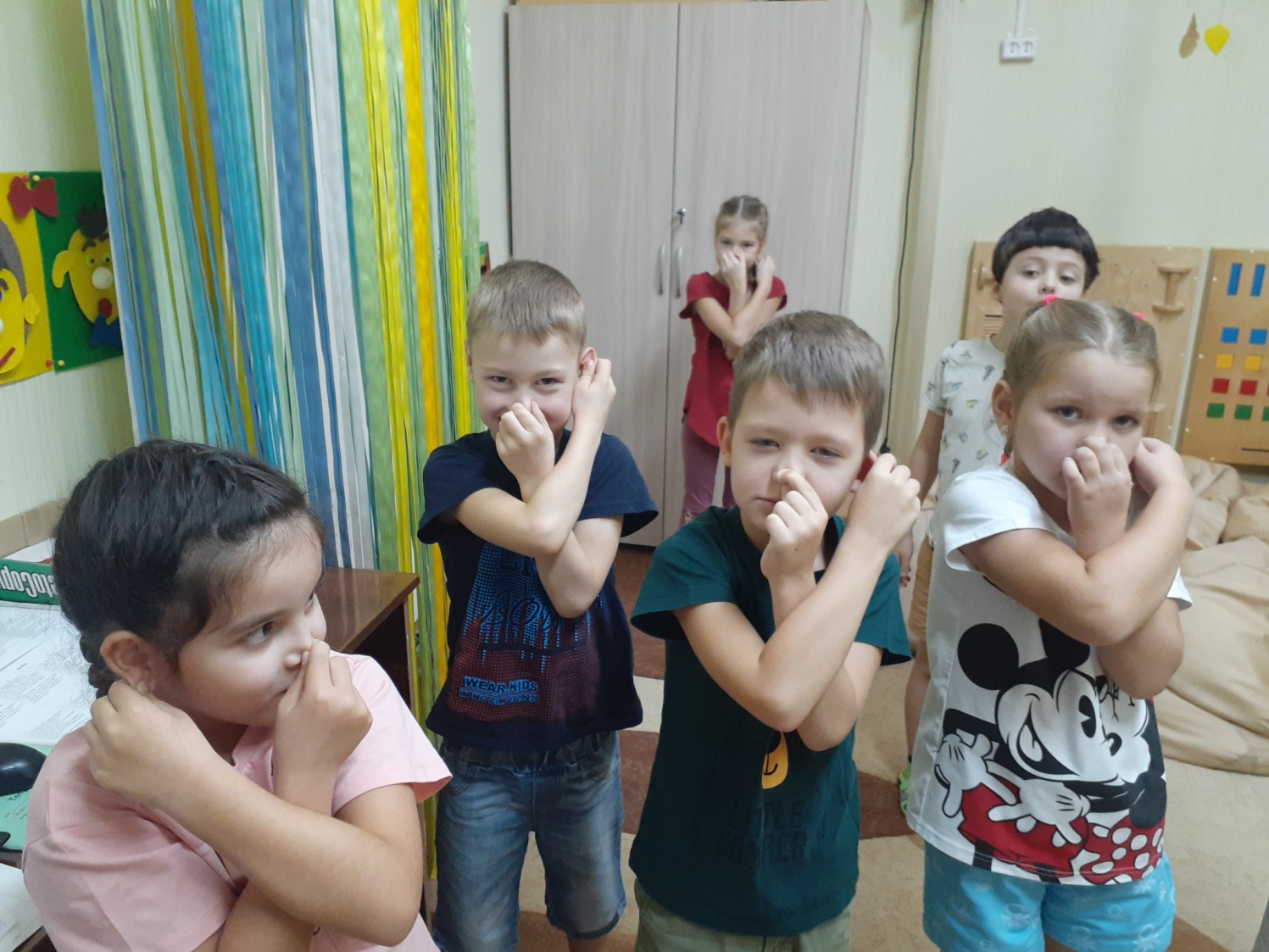 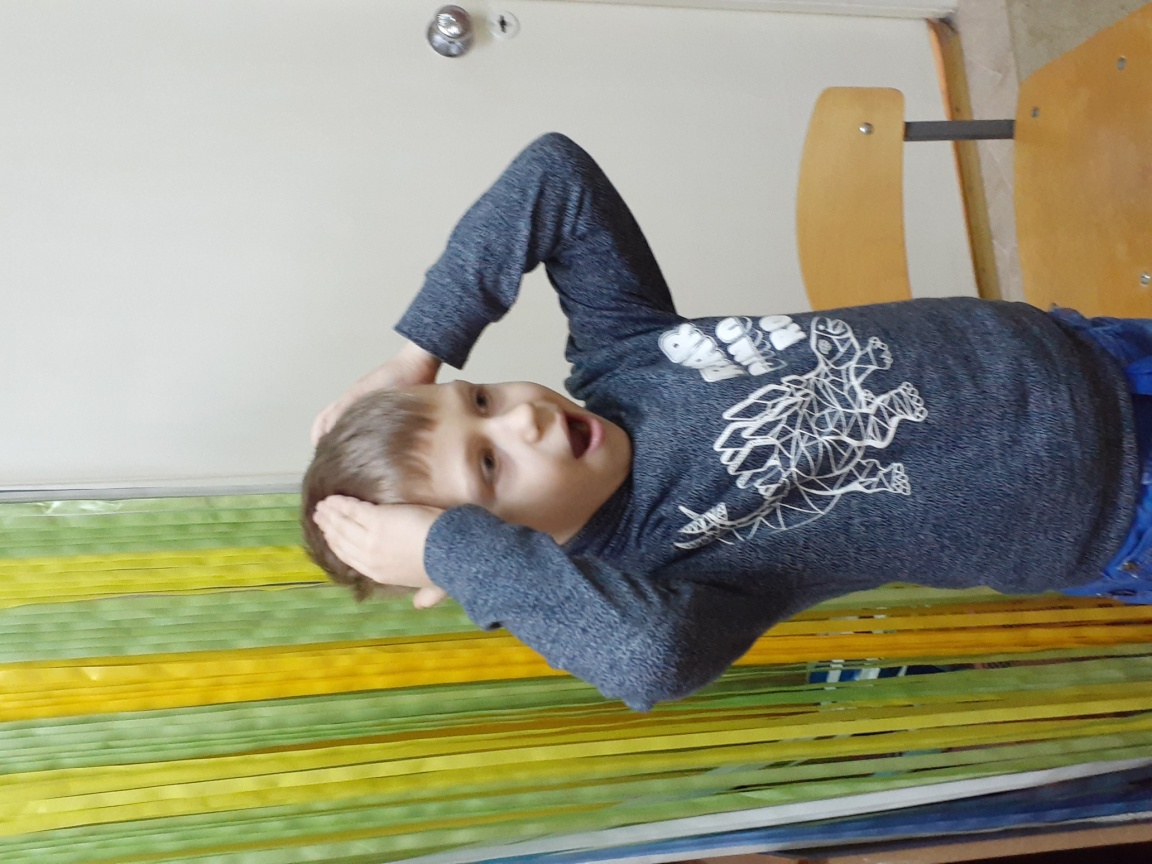 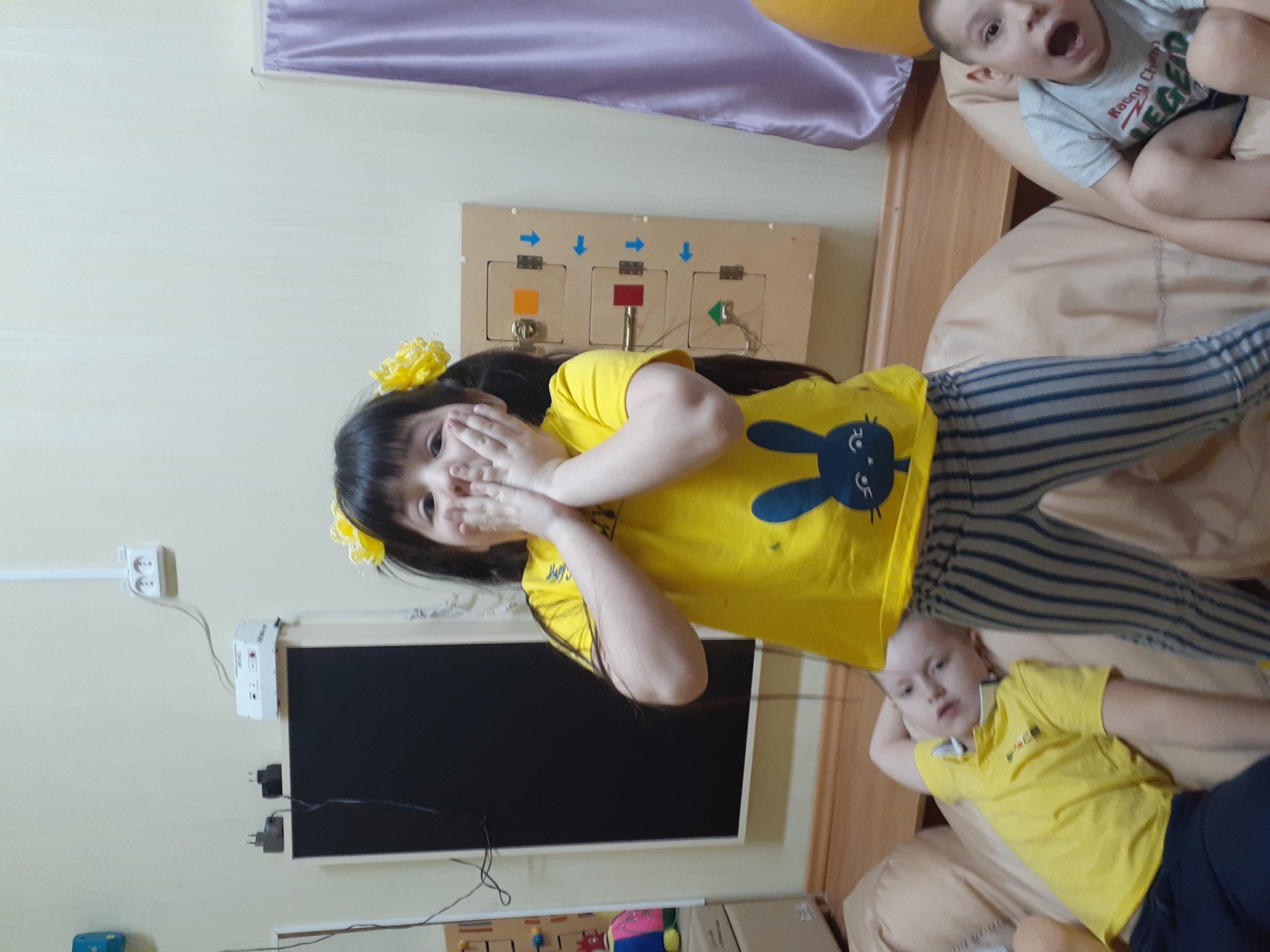 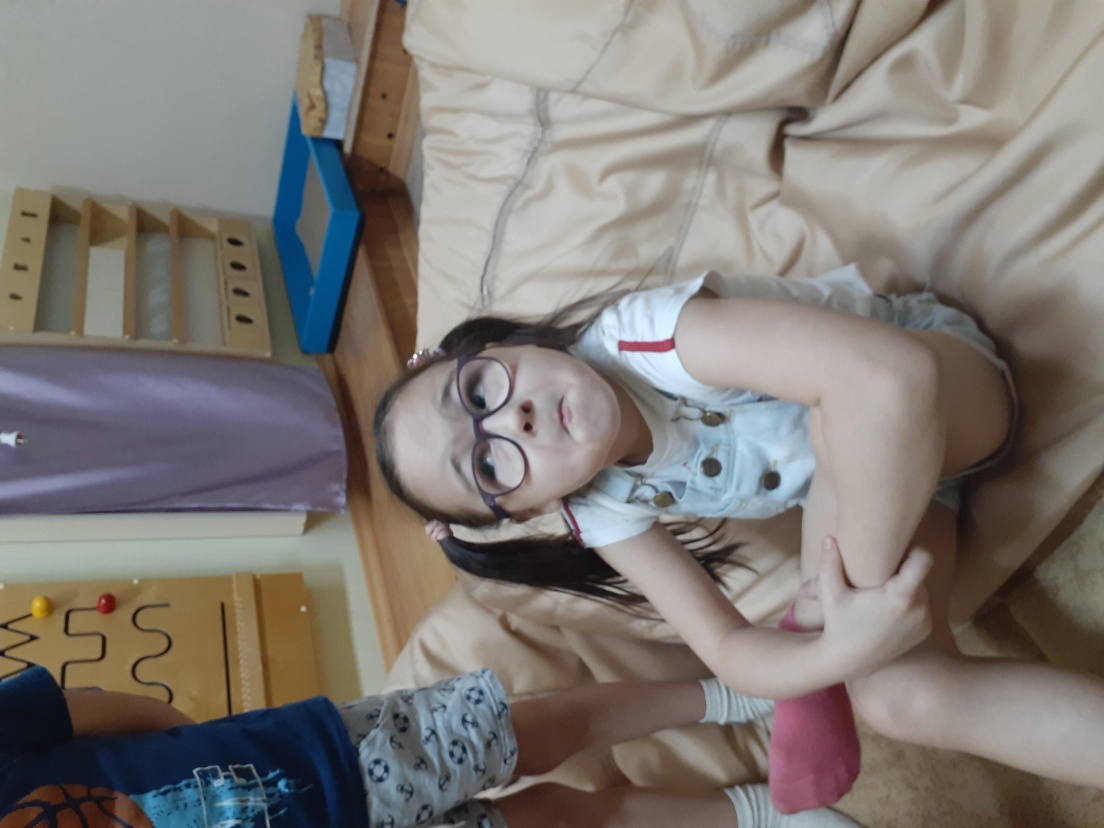 Если образы и действия для дошкольника интересны 
и вызывают яркие эмоции, 
он  непроизвольно запоминает информацию!
Кейс-технология
от лат. «casus» (запутанный, необычный случай)
и от англ. «cace» - портфель, чемоданчик.
Впервые была реализована в Гарвардской школе бизнеса в 1908г. ее основоположником Христофором Колумбом Лэнгделлом, а в нашей стране данная технология совсем молода.
Актуальность технологии медиа-кейсов:
 они соответствуют требованиям государственной образовательной политики;
способствуют реализации комплексного подхода и развитию интегративных качеств ребенка;
нацелены на личностно-ориентированное деятельностное обучение.
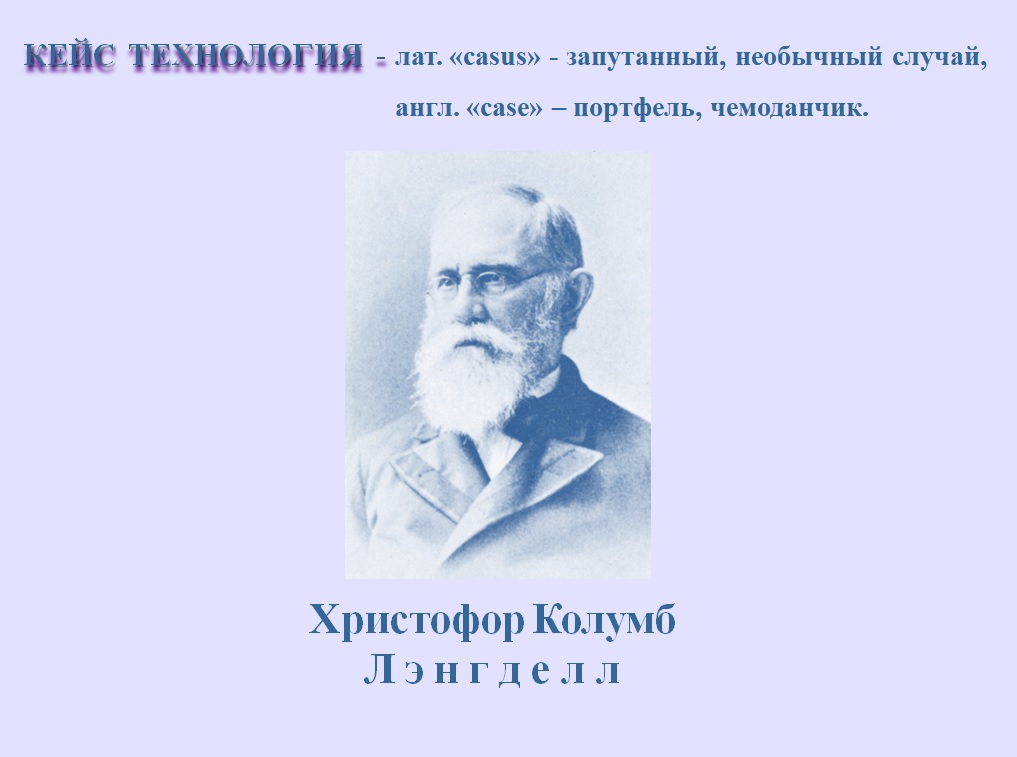 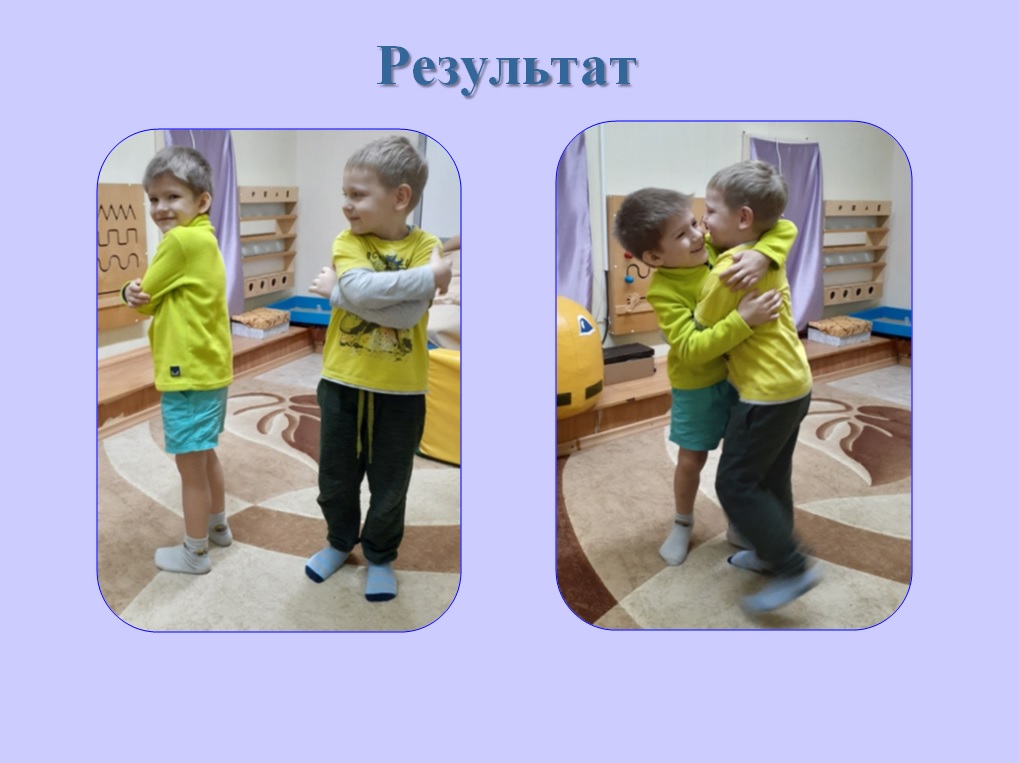 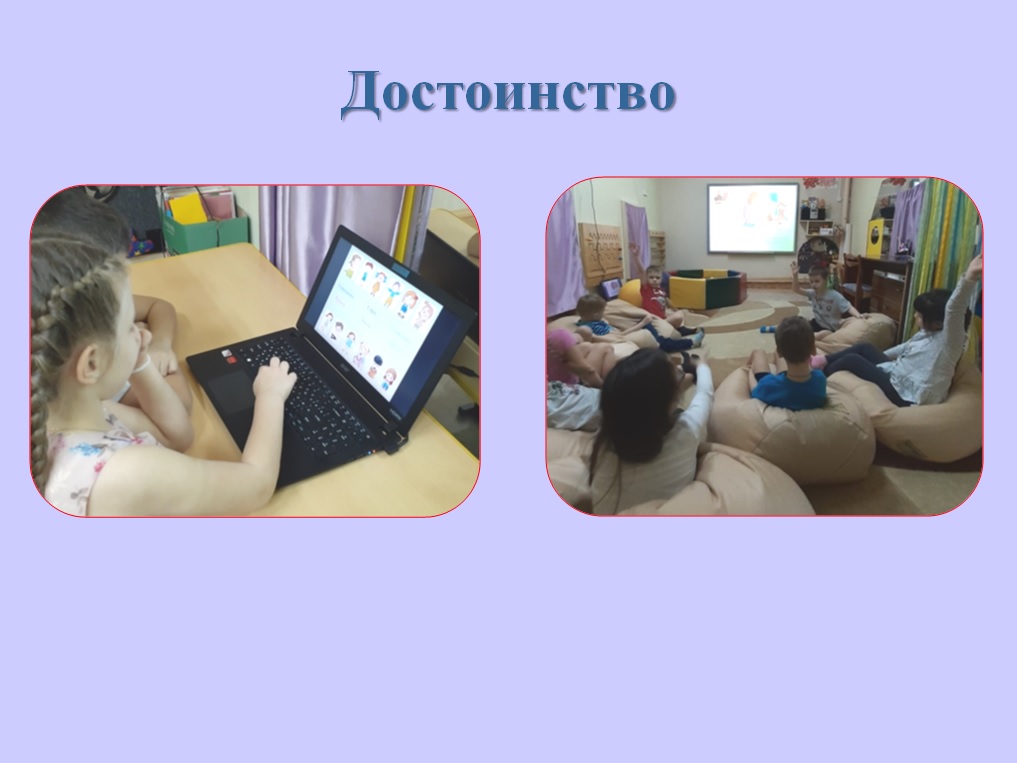 Результат работы
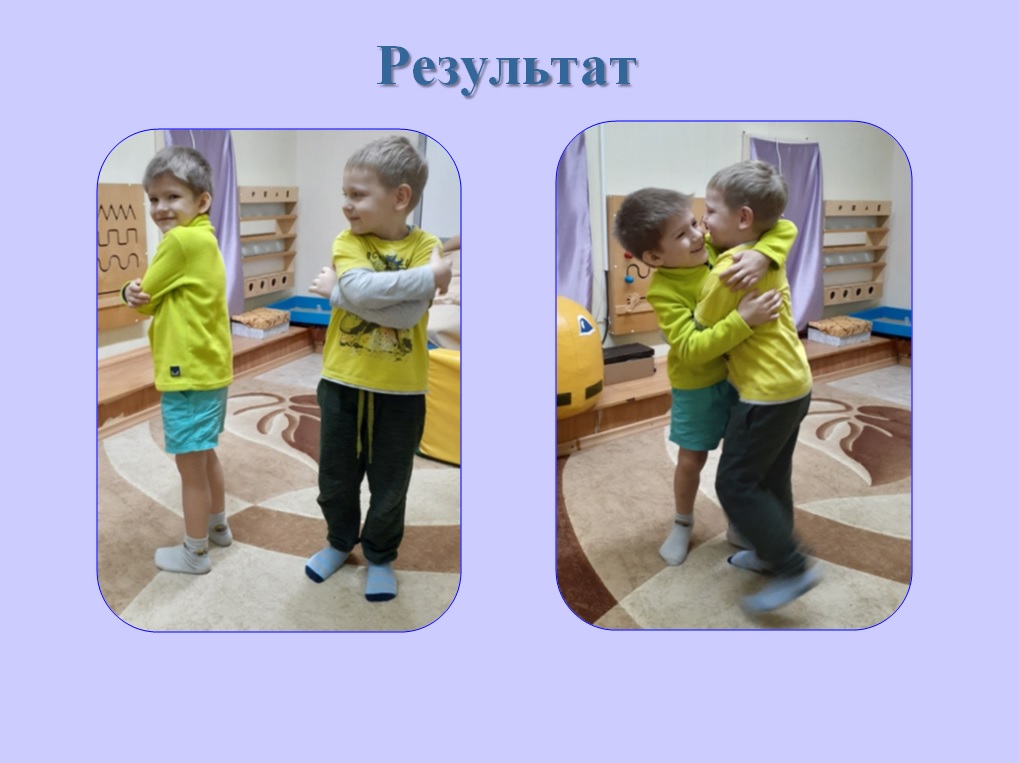 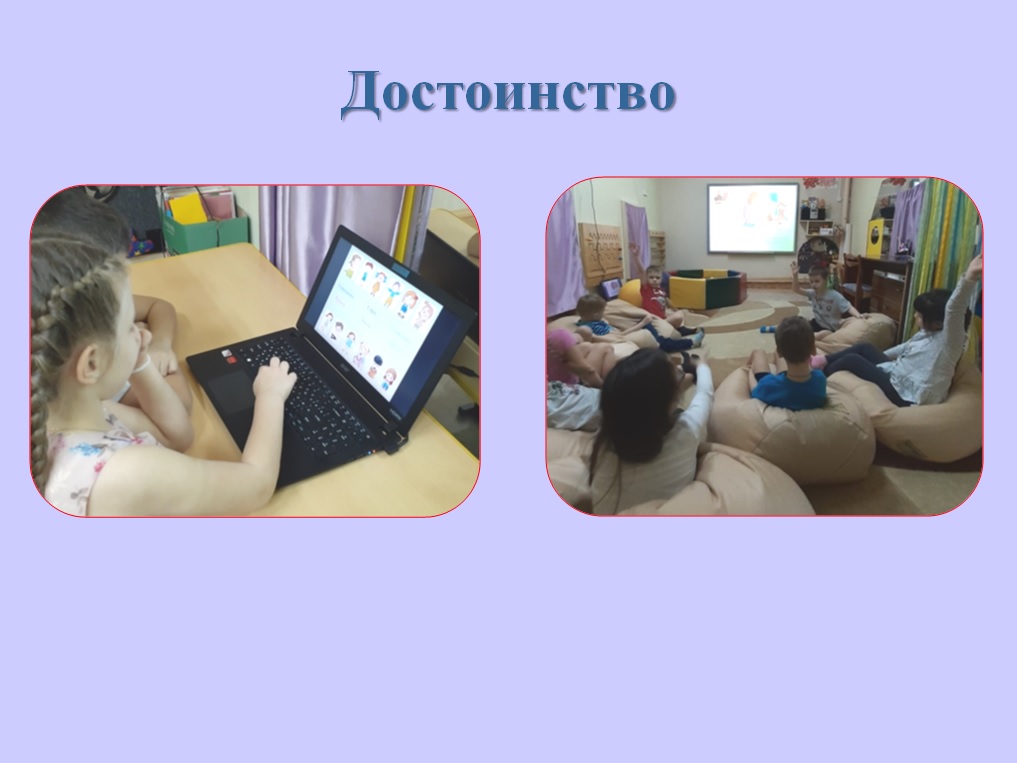 Достоинство
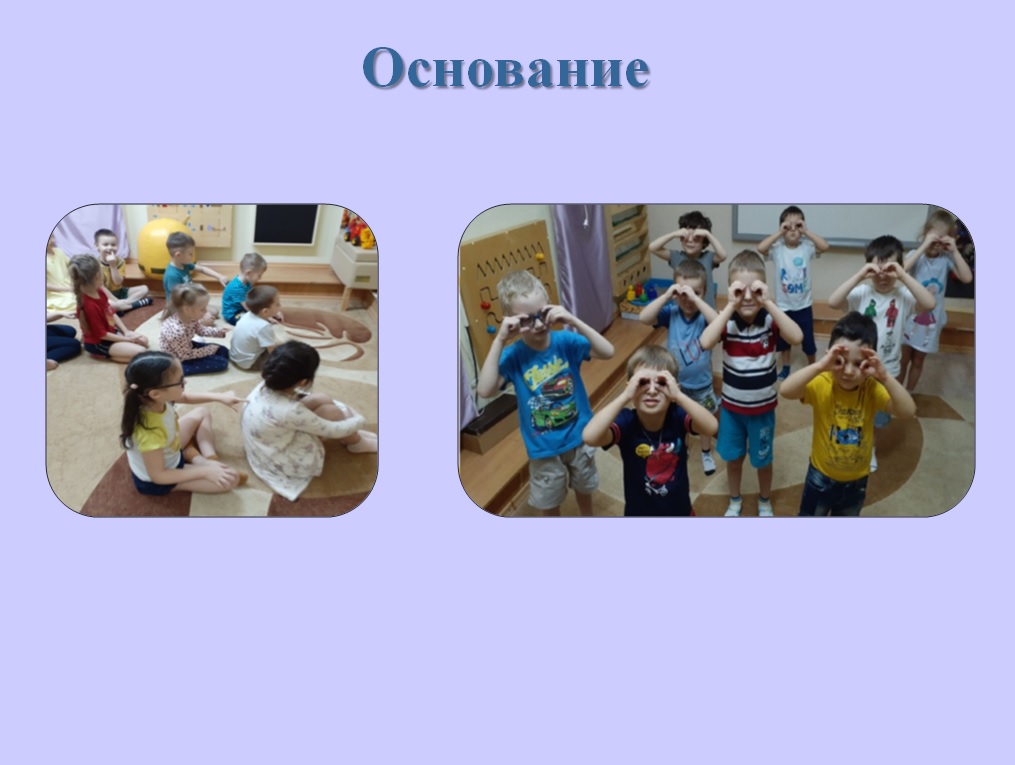 Базовое основание
Структура кейса:
• ситуация – случай или историю из жизни; 
• контекст ситуации – хронология места, особенности действий и участники ситуации; 
• комментарий ситуации предоставляется  автором;
• вопросы или задания для работы с кейсом.
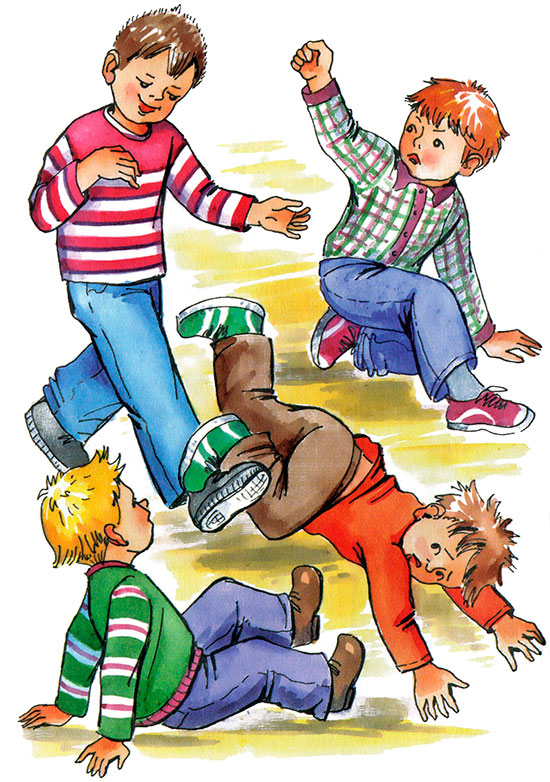 Во дворе ребята играли в игру «Догонялки».
 Вася подошел к ним и стал ставить мальчикам подножки. Ребята стали падать.
Любая предложенная в кейсе ситуация должна предполагать несколько вариантов решения и быть максимально приближена к личному опыту детей.
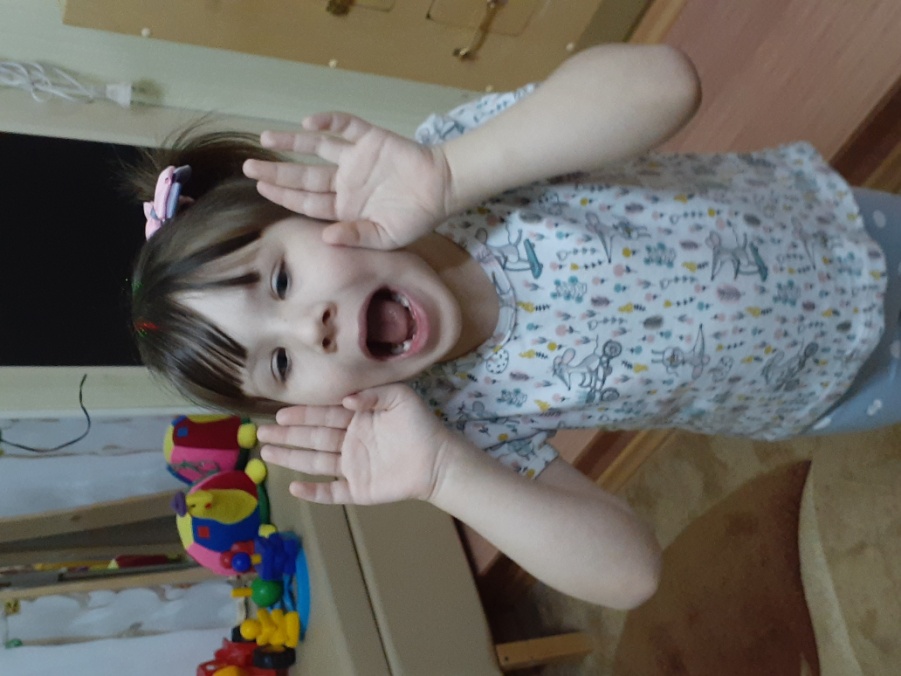 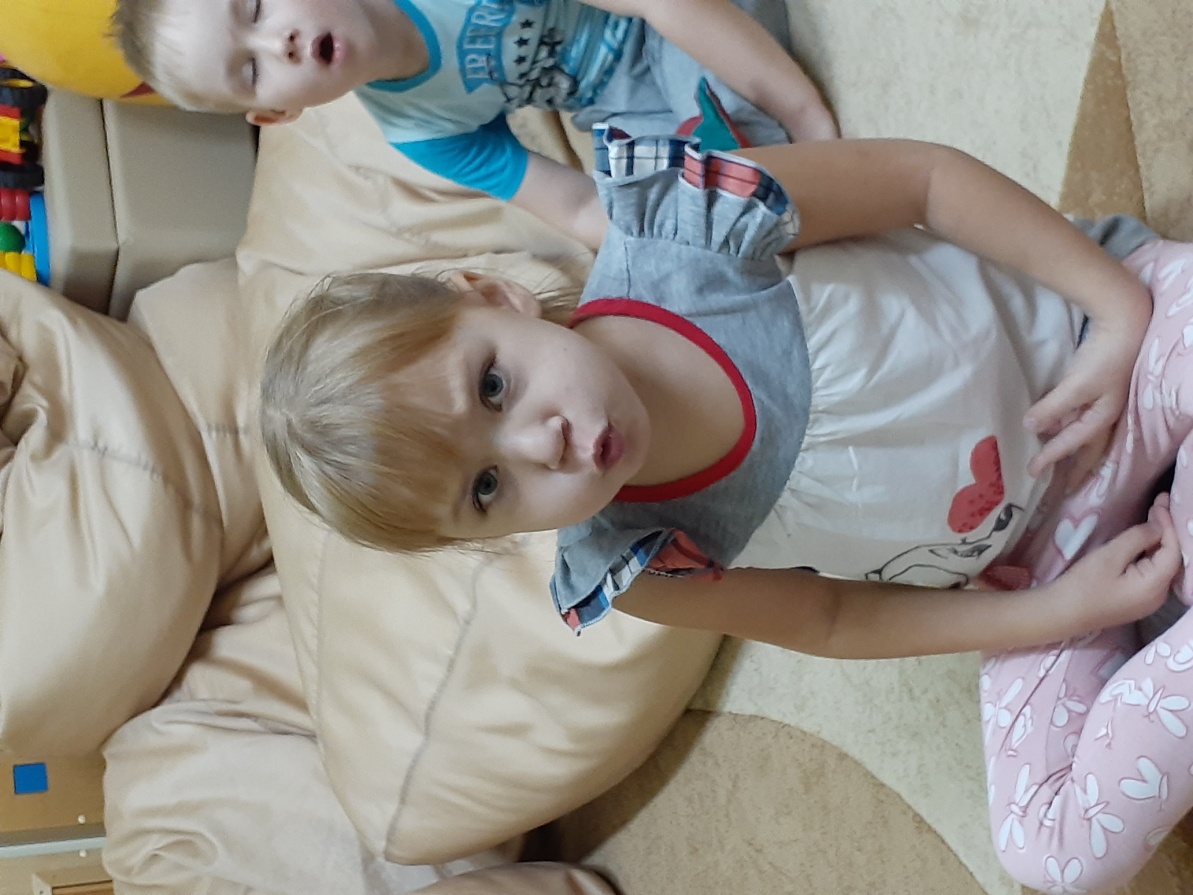 Очень важно принимать любой детский ответ, даже самый фантастический, ведь главная задача – научить дошкольников аргументировать свое мнение и прийти к общему мнению.
МЕДИА-КЕЙС «НОВЕНЬКАЯ»
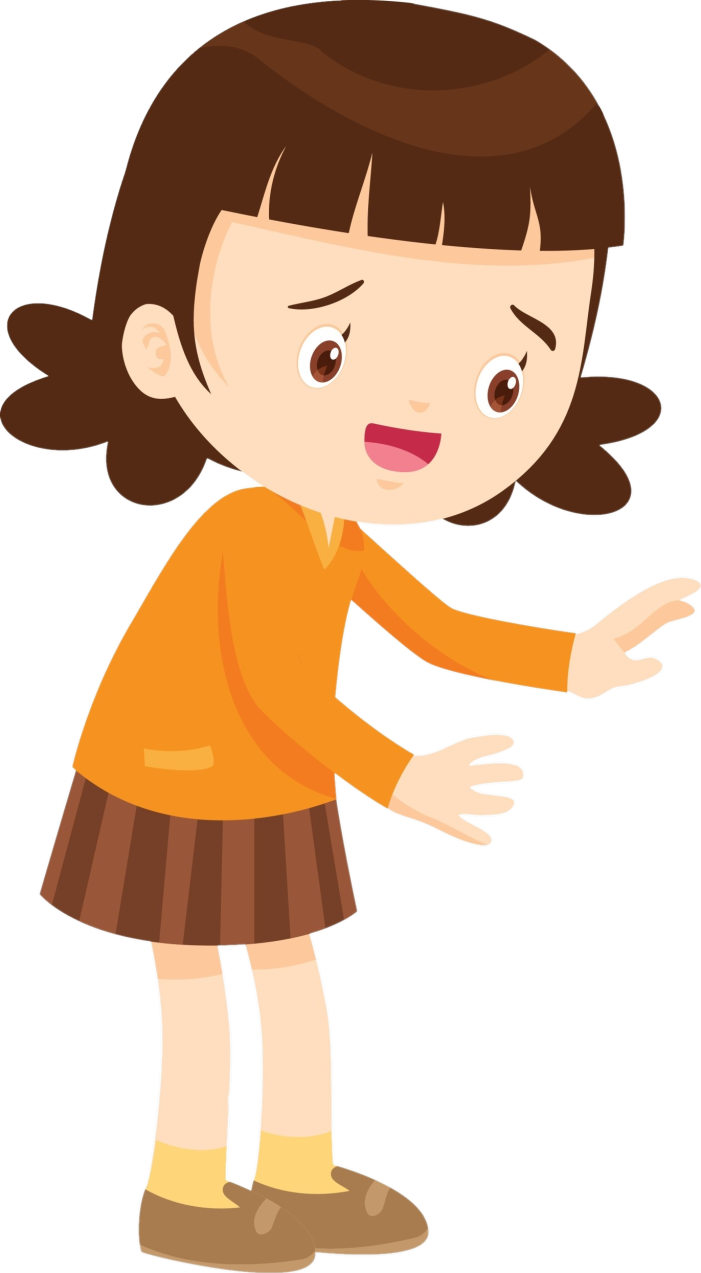 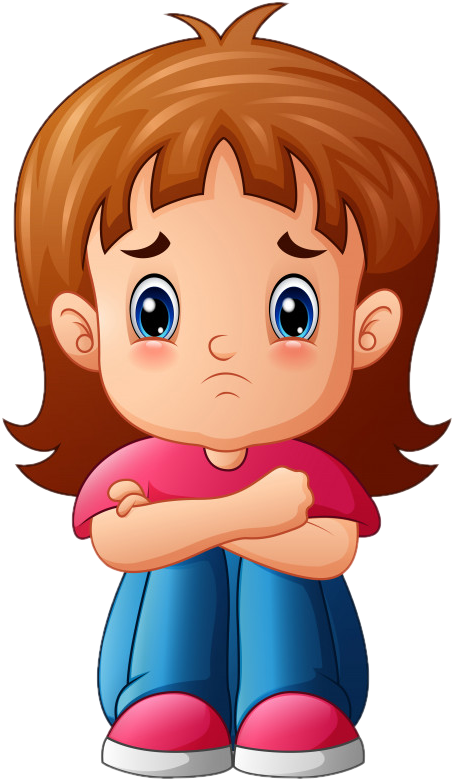 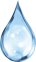 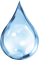 В группу детского сада пришла новенькая девочка. Она сидит совершенно одна, грустная, даже слёзы текут. Ребята, как помочь новенькой девочке  почувствовать, что в группе ей рады и она – часть этой группы? Что сделать, чтобы ее настроение  поднялось?
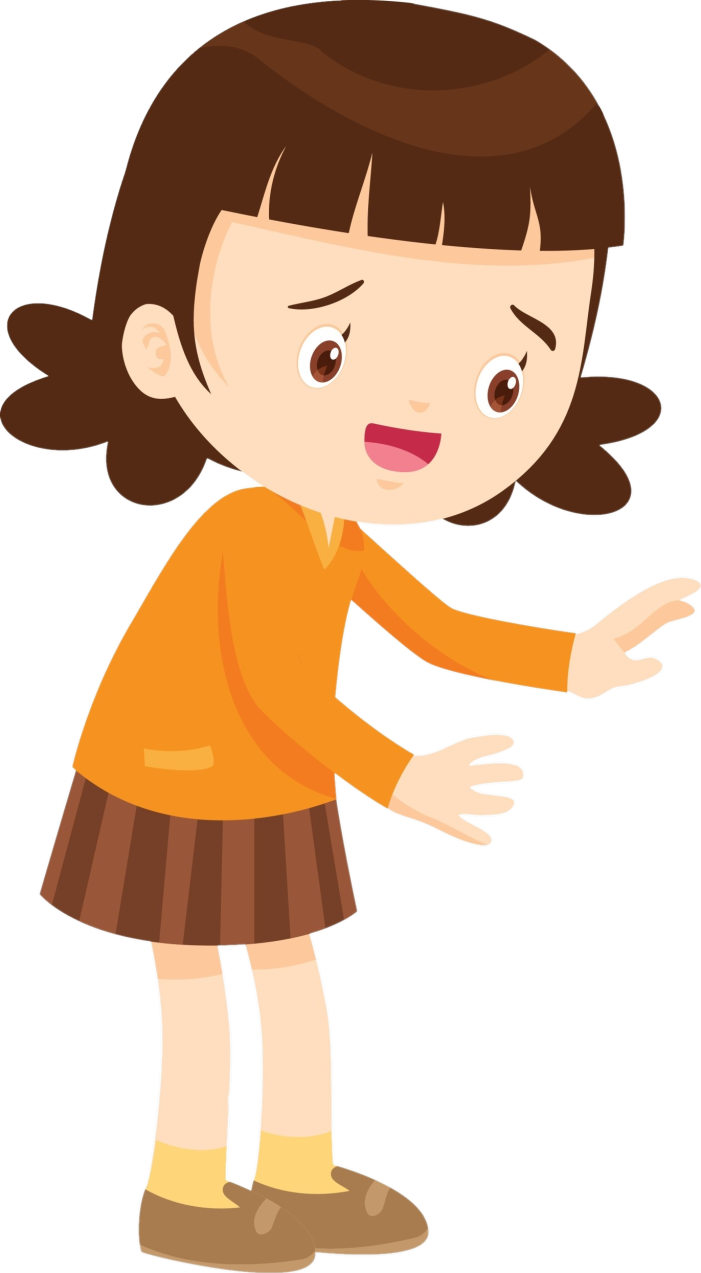 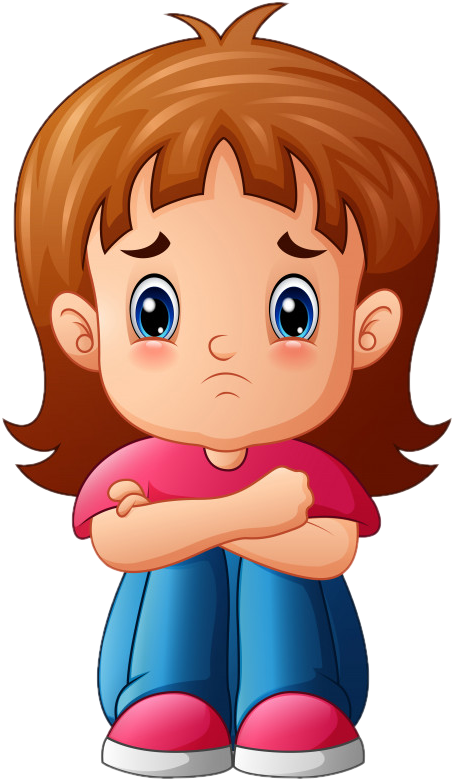 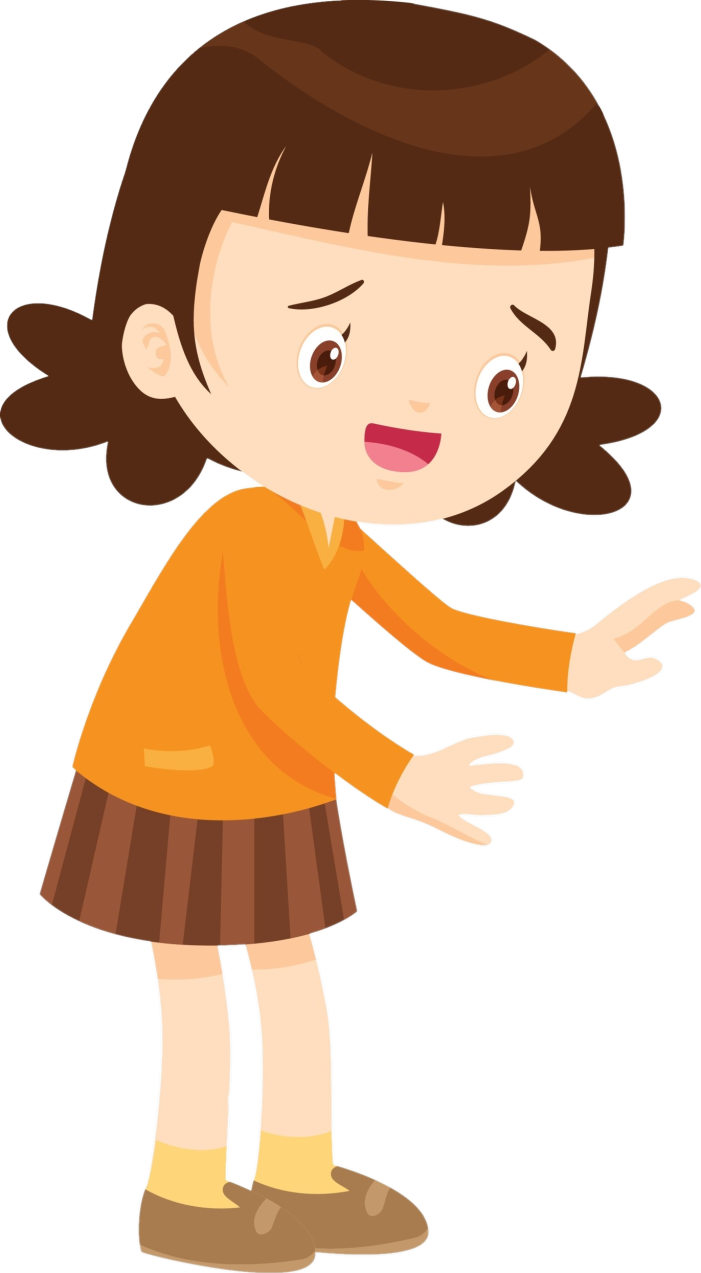 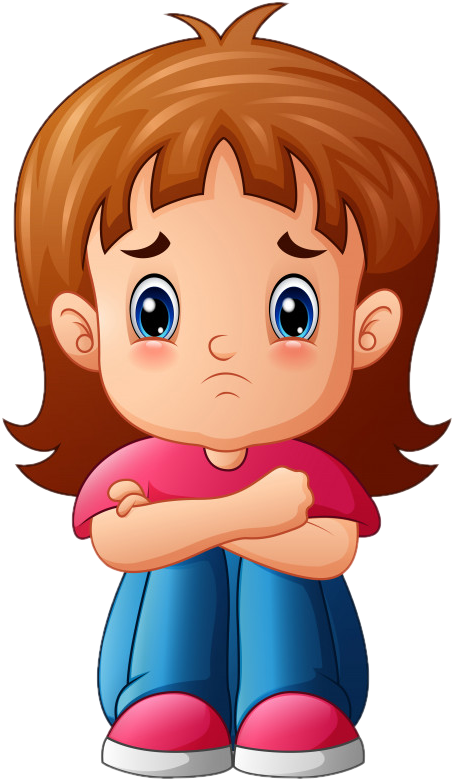 РЕФЛЕКСИЯ: обсуждение, случались ли похожие ситуации в их реальной жизни, делятся своим опытом. Рассказывают о том, с какими ситуациями еще им пришлось столкнуться, как они их разрешили.
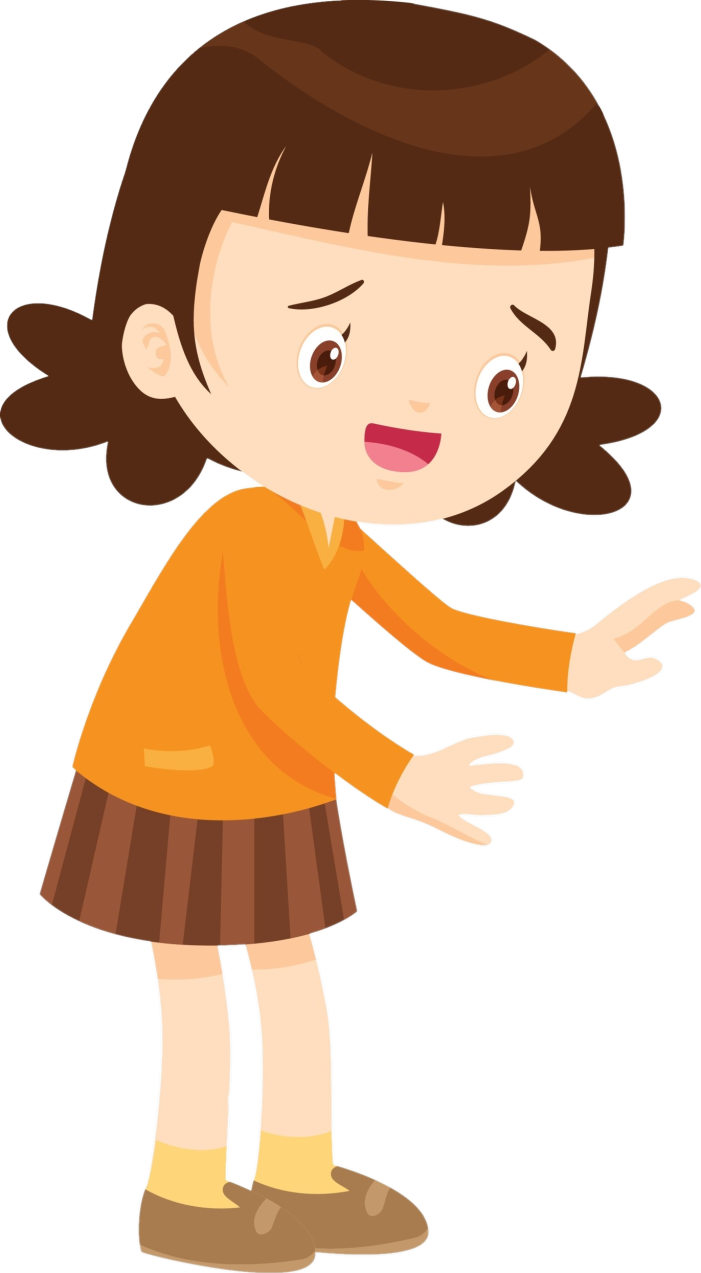 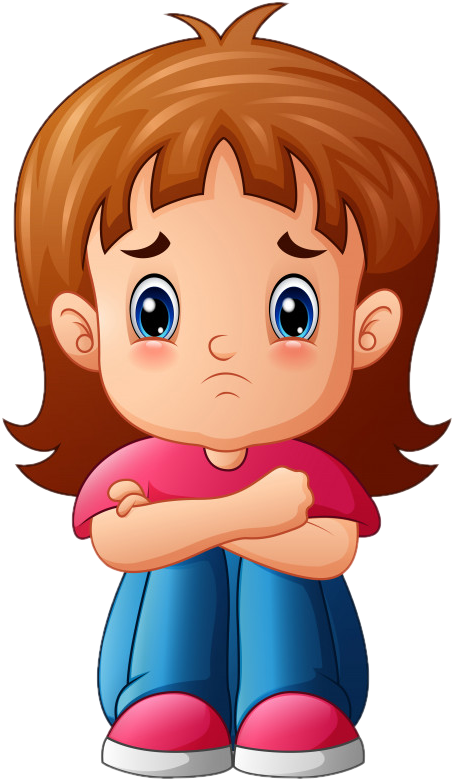 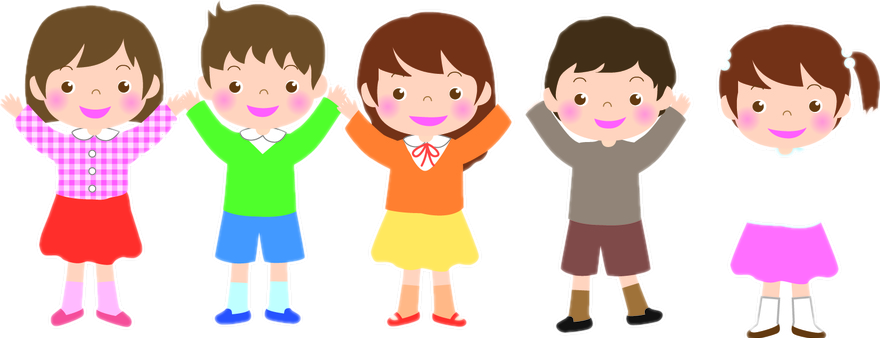 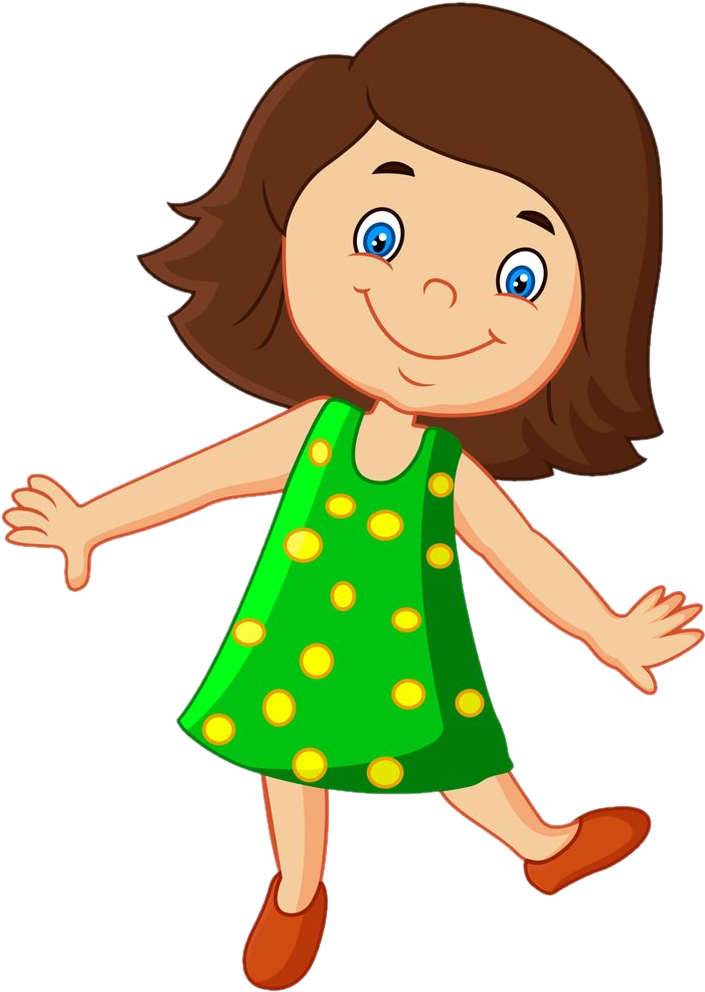 МЕДИА-КЕЙС «КРОШКА ЕНОТ»
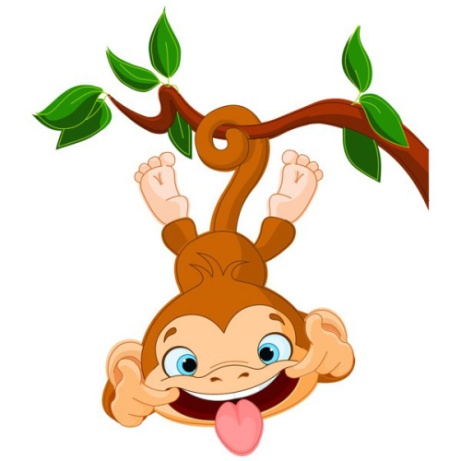 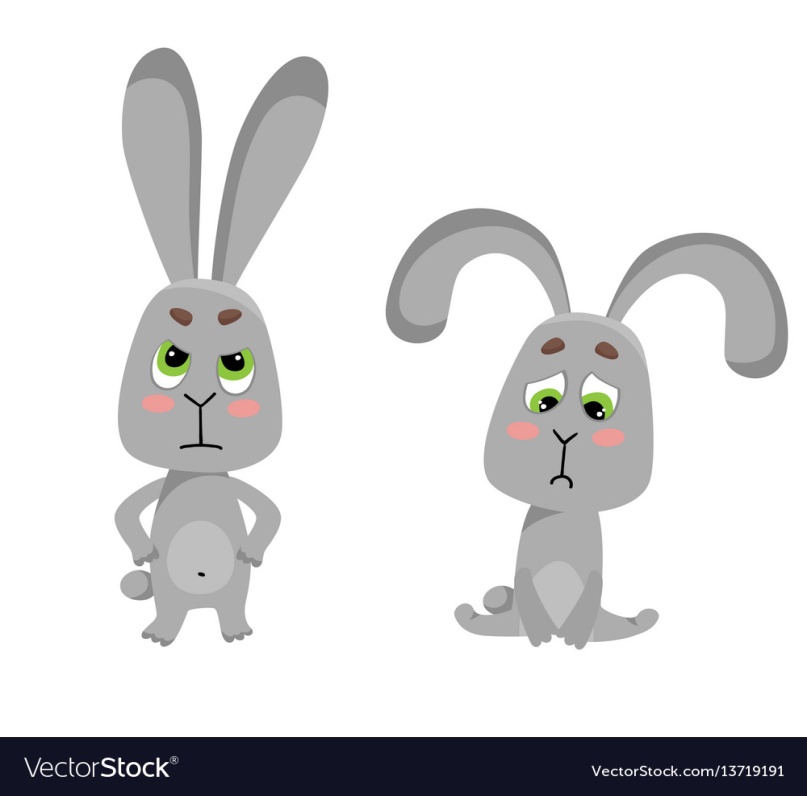 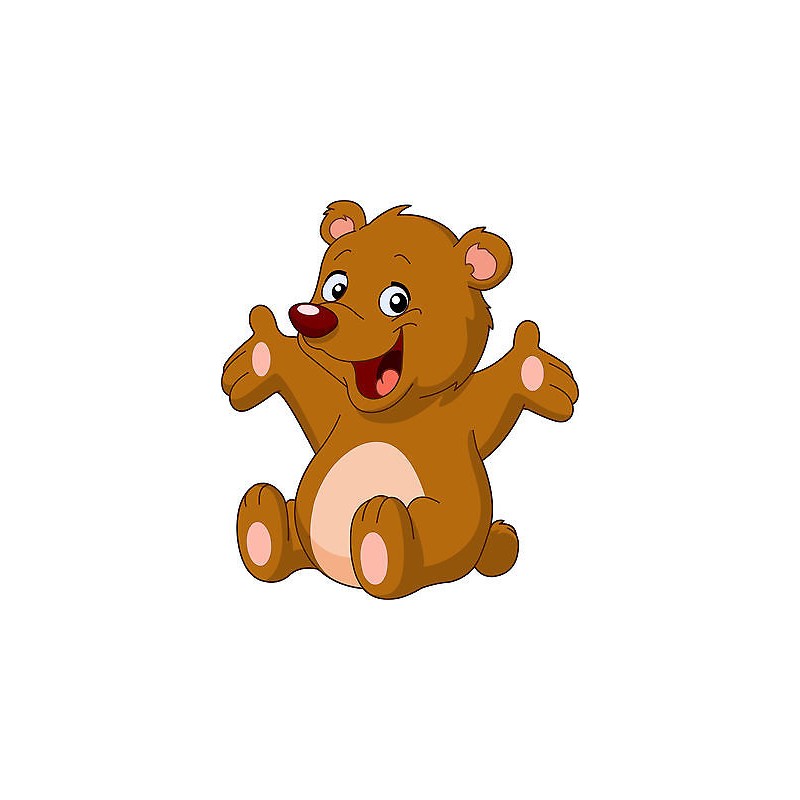 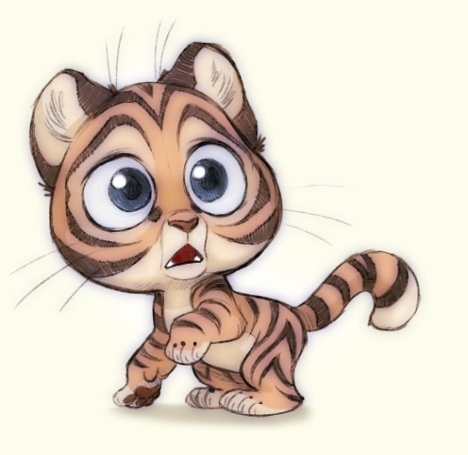 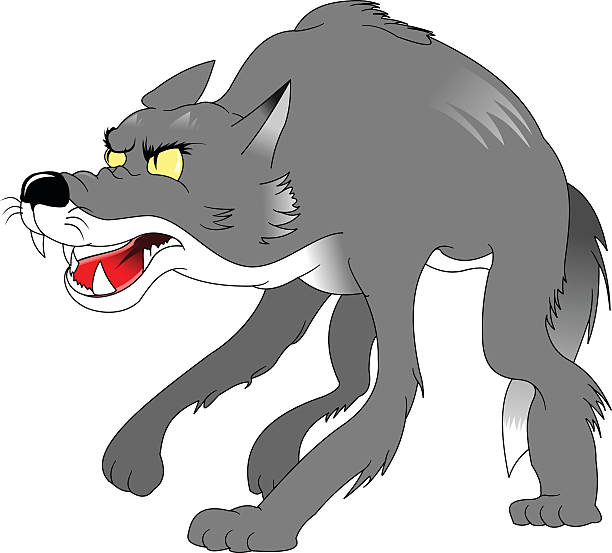 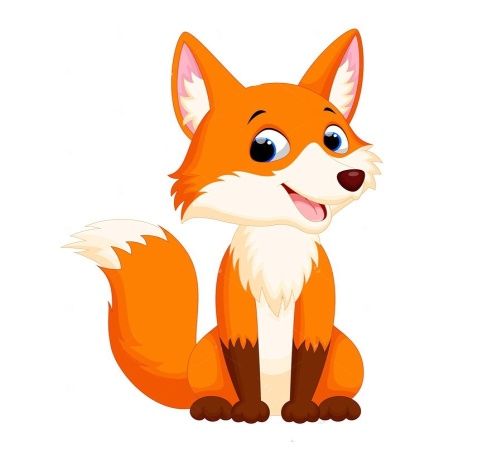 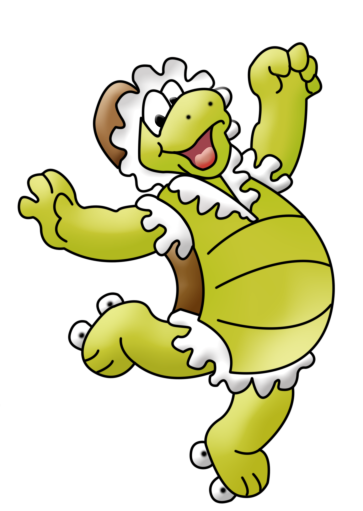 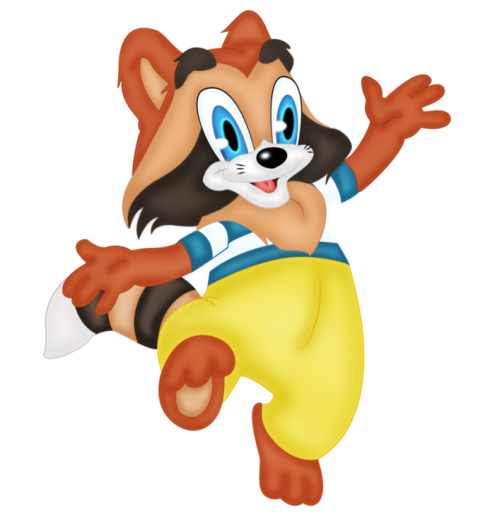 Ребята, кто из животных радуется? 
Подумайте, по какой причине!
Неожиданно из-за кустов показалась чья-то голова. Это был Львёнок.
- Привет! - сказал Енот, - почему ты прячешься?
-Привет, - сказал Львёнок, - мама говорит, что я должен быть злым и уметь рррычать. А я не знаю, как это, быть злым?
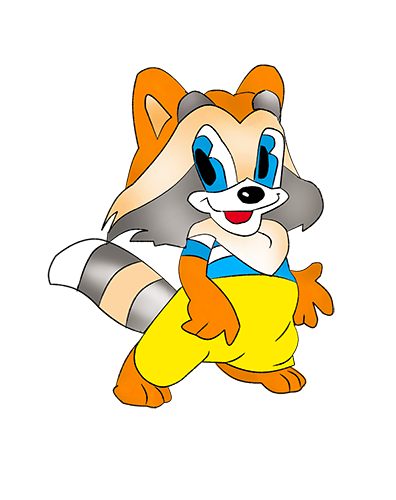 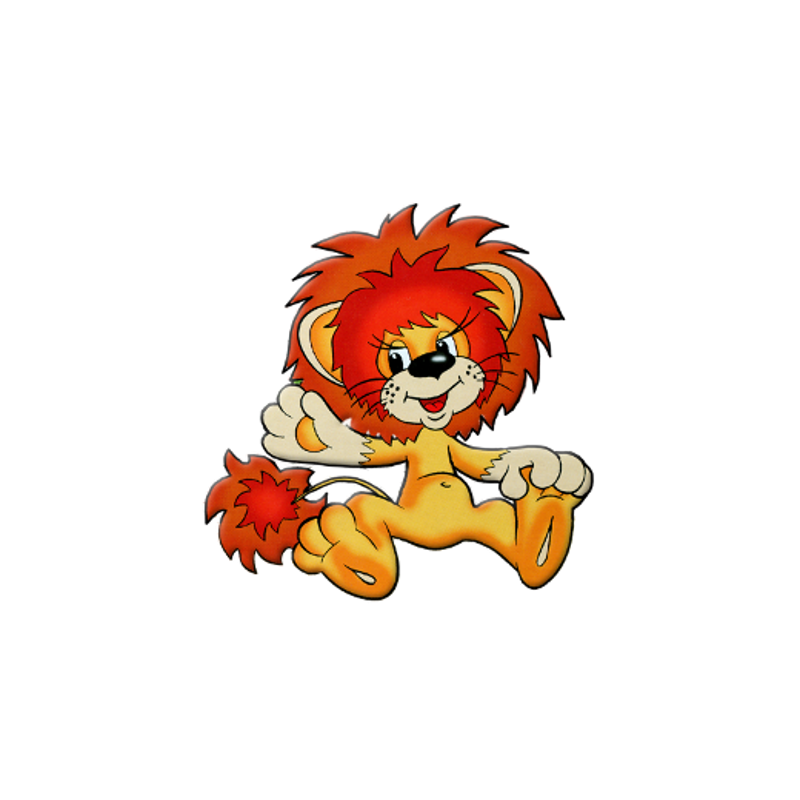 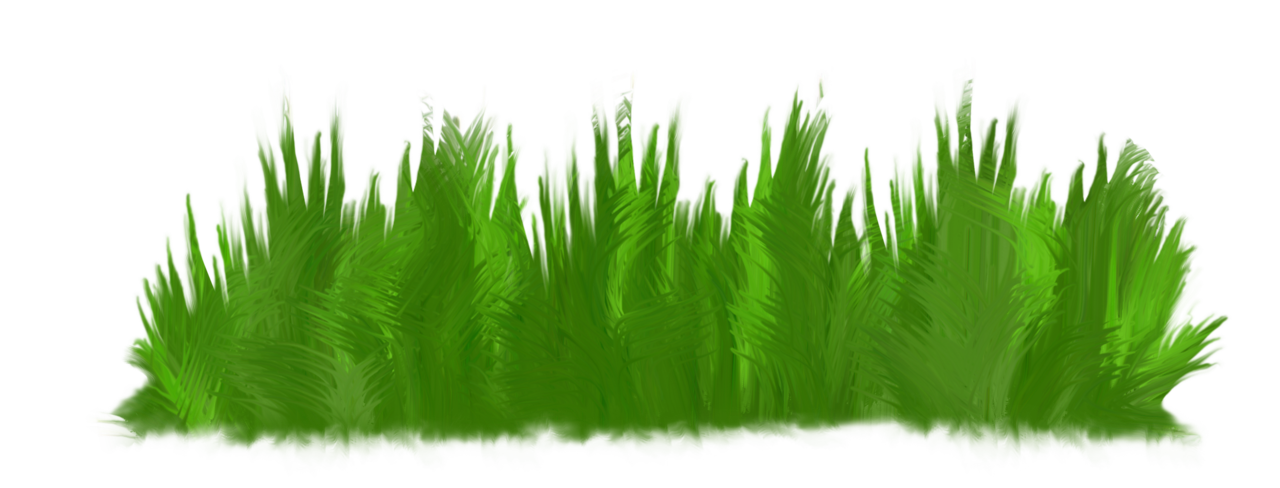 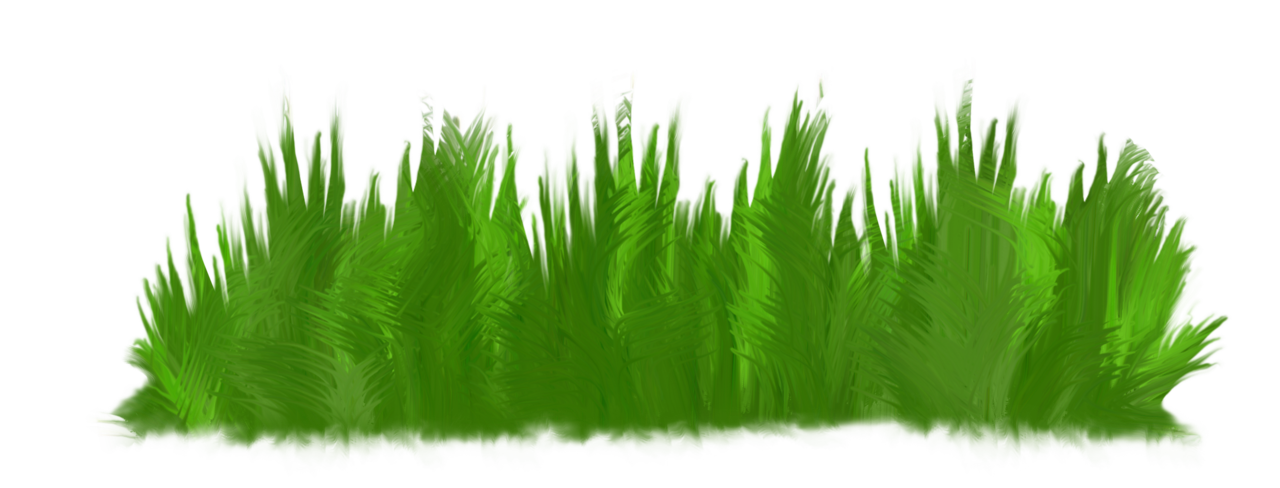 Ребята, давайте поможем Львёнку! 
Найдите на картинках зверят, которые злятся. 
Давайте научим Львёнка рычать!
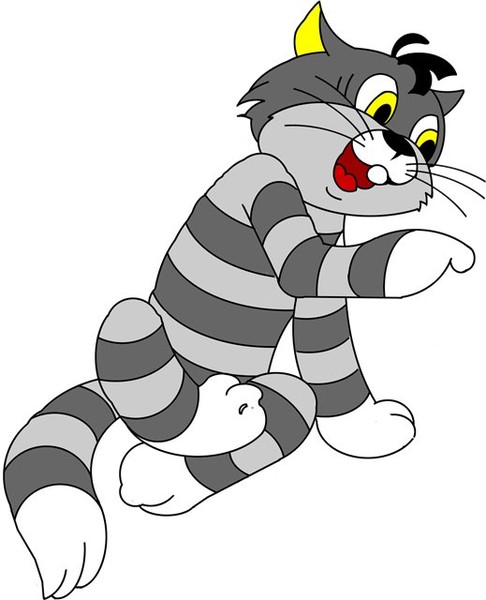 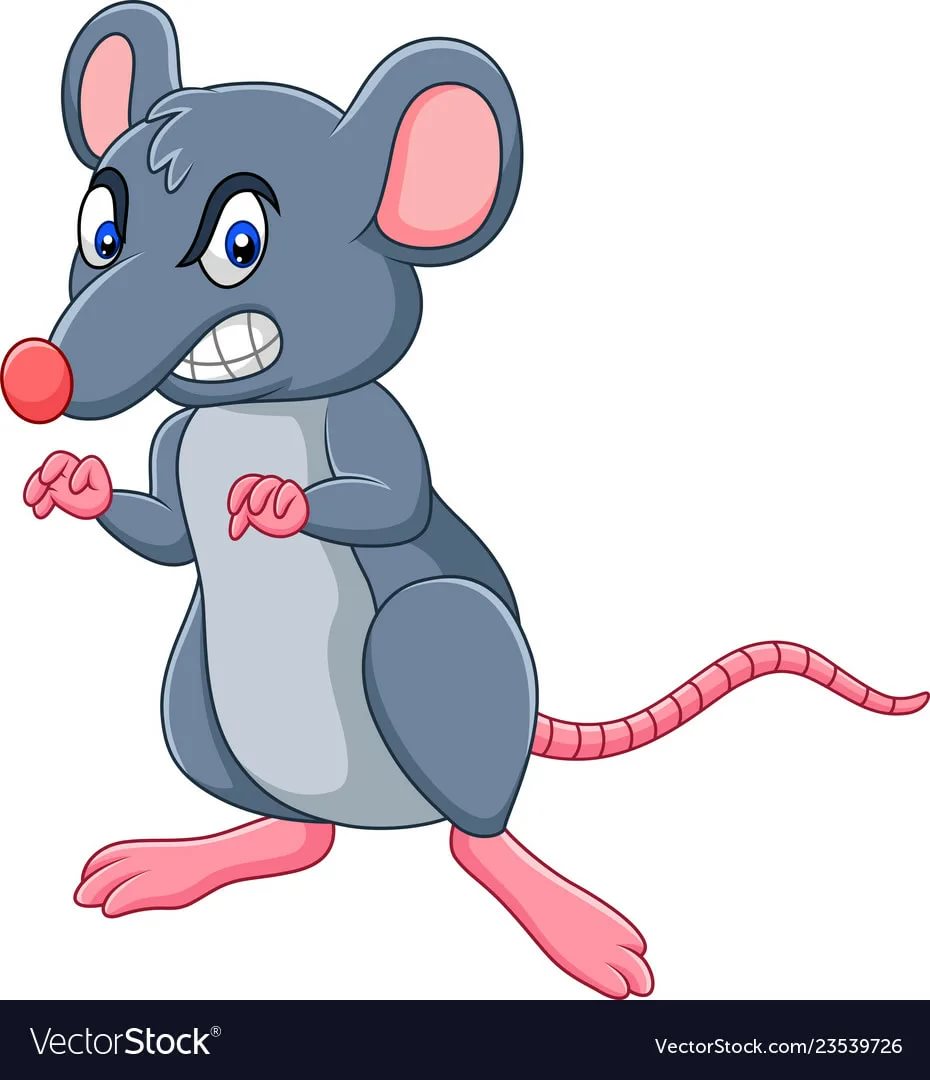 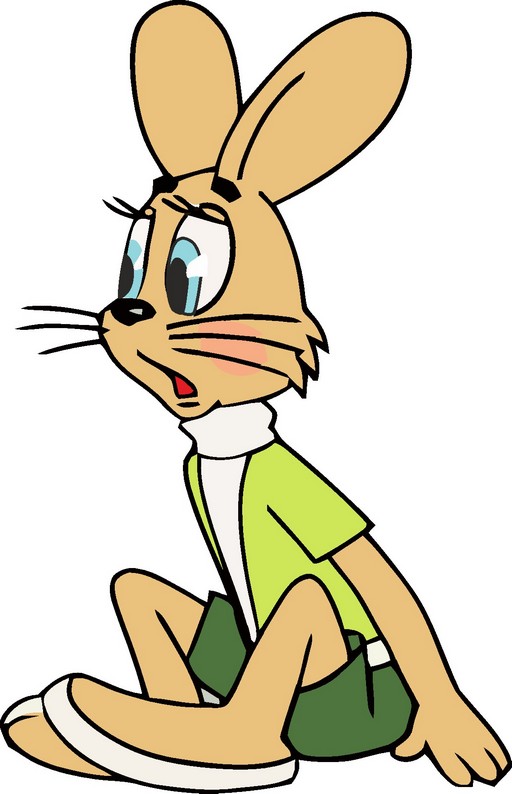 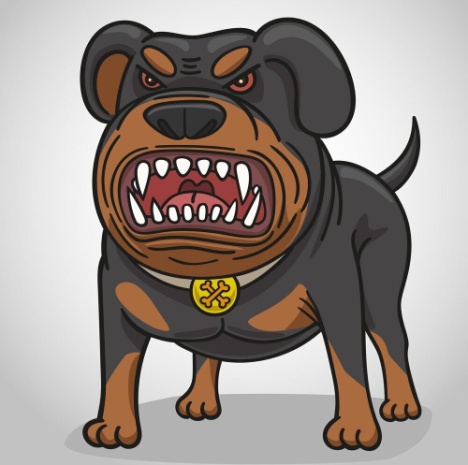 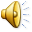 Р-Р-Р
Р-Р-Р
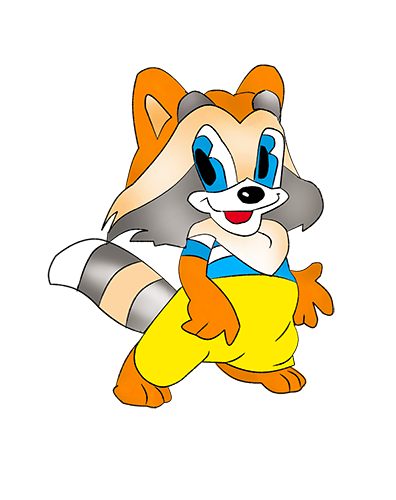 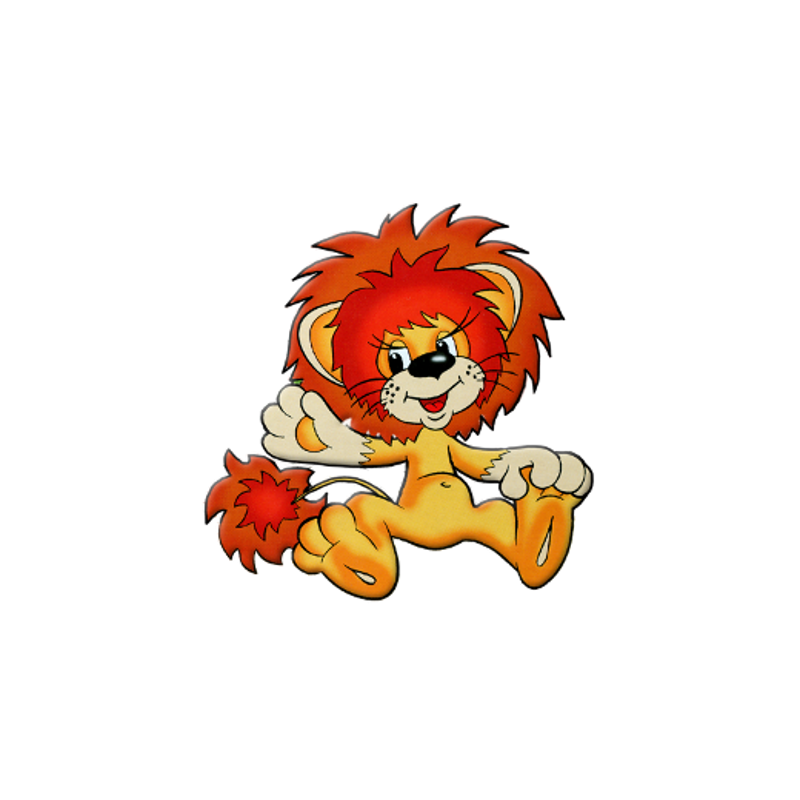 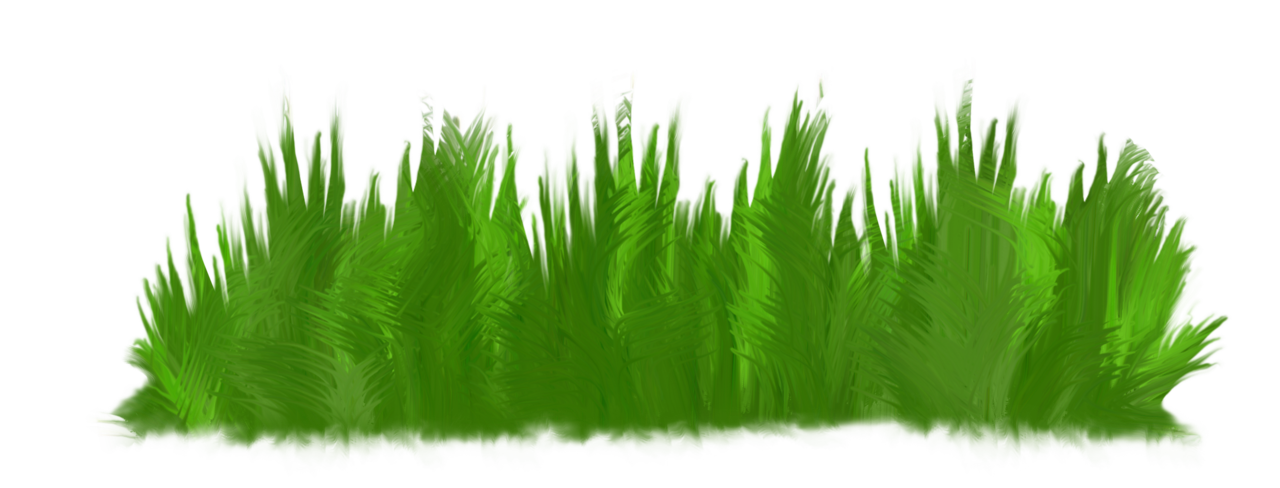 МЕДИА-КЕЙС «ЧУВСТВУЮ ГОВОРЮ. ДЕЛАЮ.»
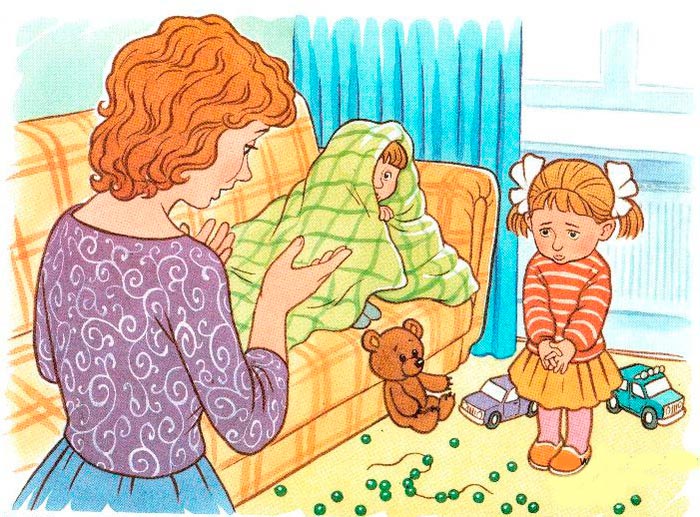 Мама не разрешала детям брать свои бусы. Маша не послушала её и взяла. Роме тоже захотелось поиграть с бусами и он стал тянуть их на себя. Нитка порвалась, и бусы рассыпались по полу.
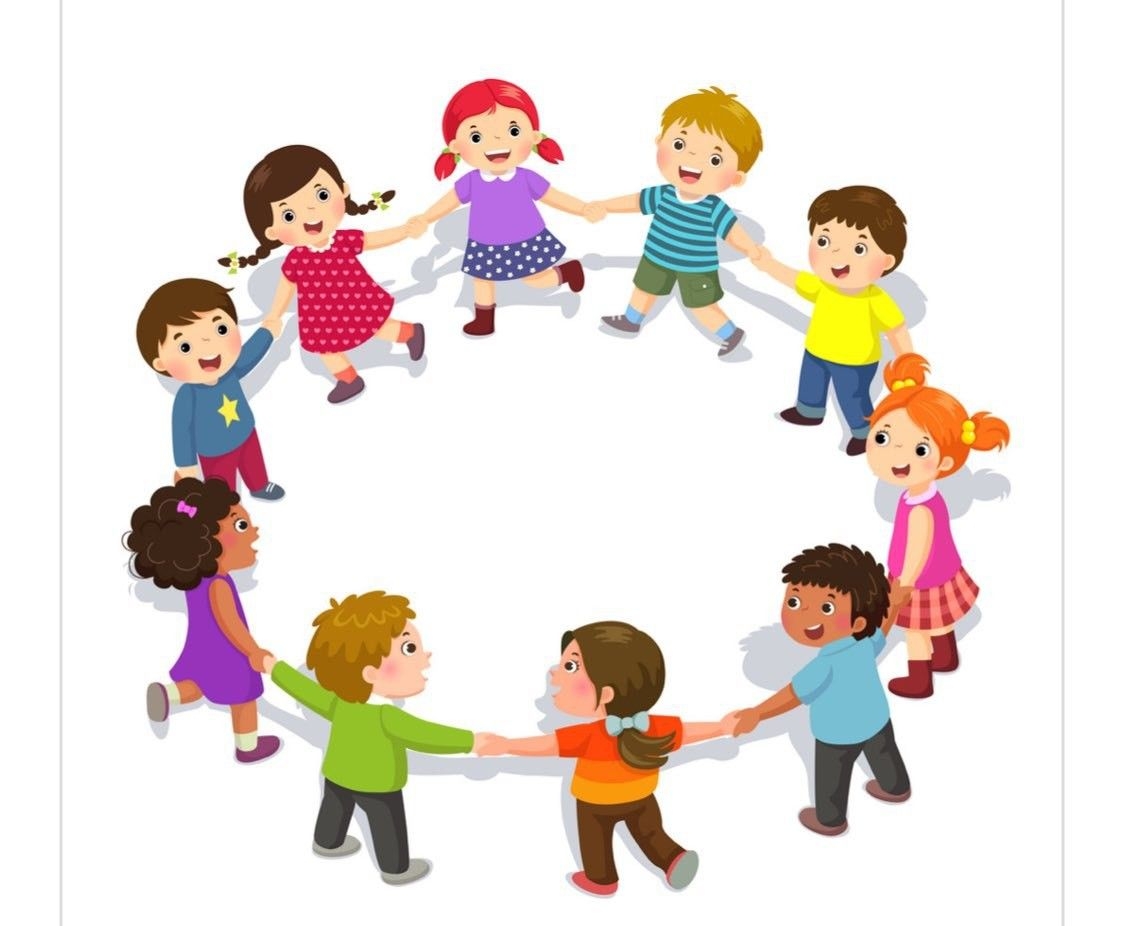 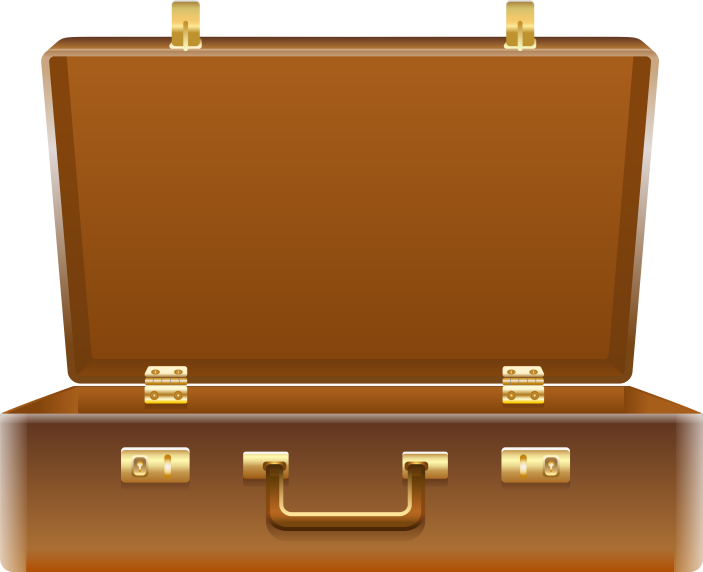 Спасибо
за  ваше 
внимание!